12. Classical statistics
Estimators
X = (X1, …, Xn) independent samples
^
Unbiased: E[Qn] = q
^
Consistent: Qn converges to q in probability
Estimating the mean
X = (X1, …, Xn) independent samples of X
^
M = (X1 + … + Xn) / n
Unbiased?
Consistent?
Maximum likelihood
Bayesian MAP estimate:
maximize fQ|X(q | x) = fX|Q(x | q) fQ(q)
Classical ML (maximum likelihood) estimate:
maximize fX|Q(x | q)
Coin flip sequence HHT. What is ML bias estimate?
Maximum likelihood for Bernoulli(p)
k heads, n – k tails. ML bias estimate?
Within the first 3 seconds, raindrops arrive at times 1.2, 1.9, and 2.5. What is the estimated rate?
3
0
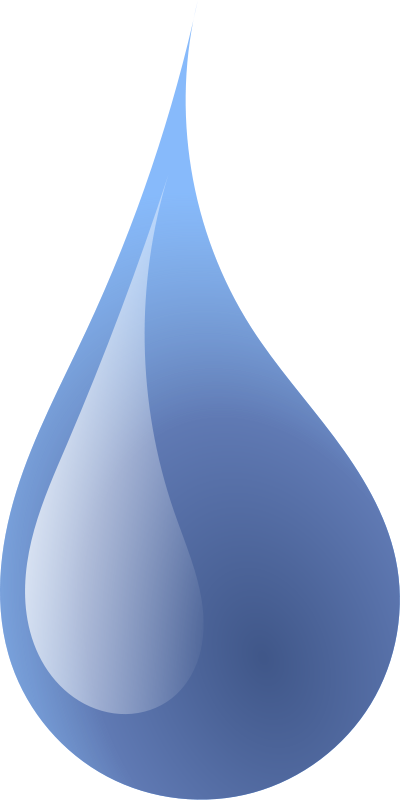 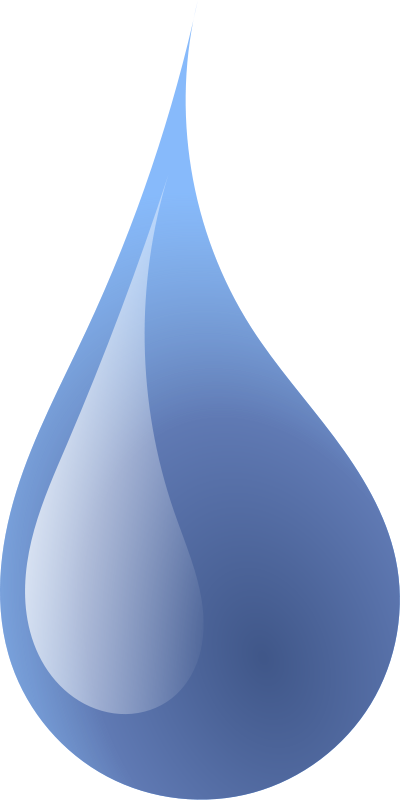 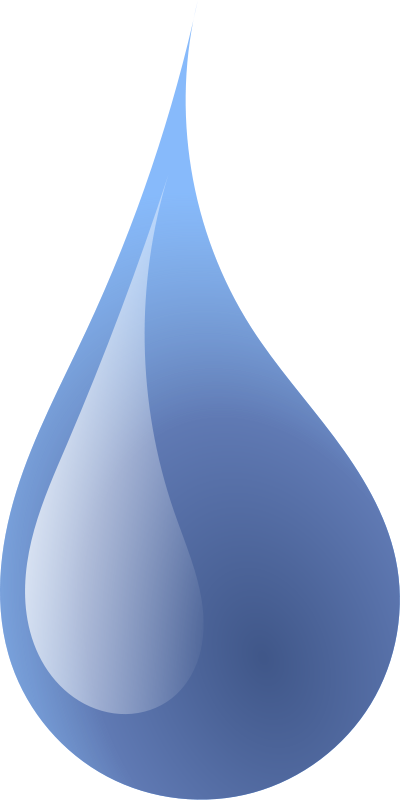 Within the first 3 seconds, raindrops arrive at times 1.2, 1.9, and 2.5. What is the estimated rate?
3
0
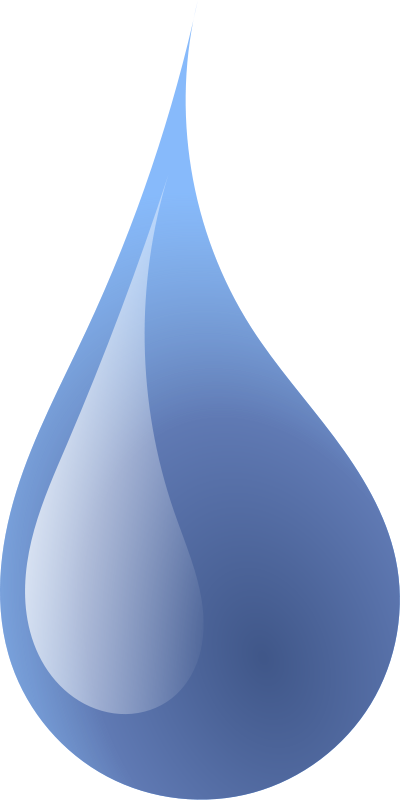 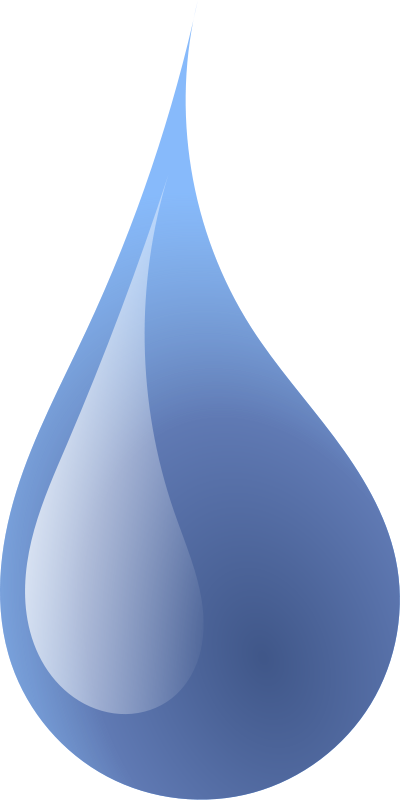 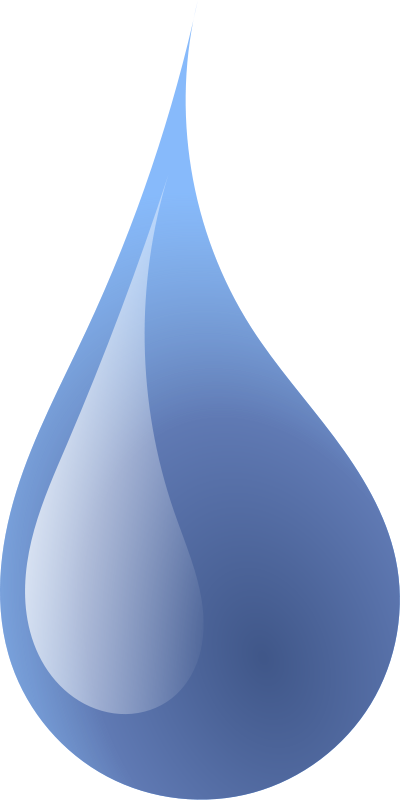 The first 3 raindrops arrive at 1.2, 1.9, and 2.5 sec. What is the estimated rate?
0
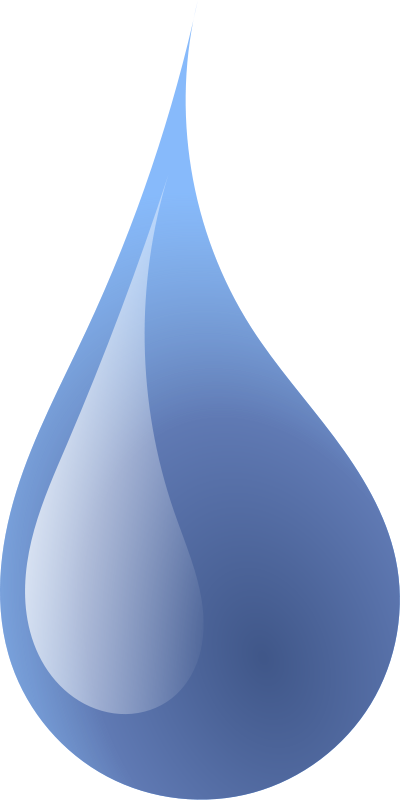 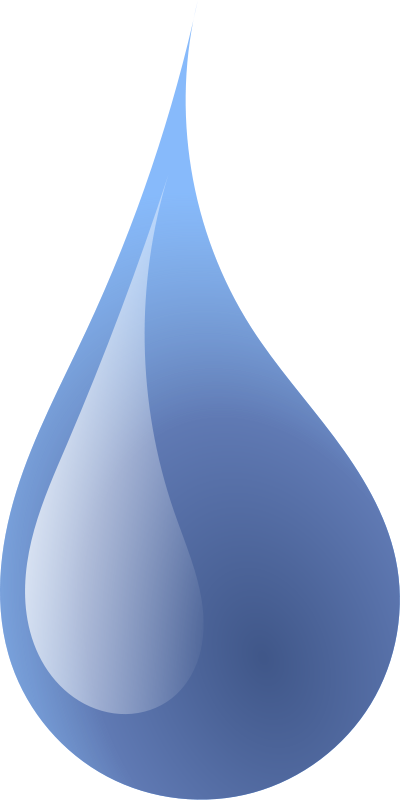 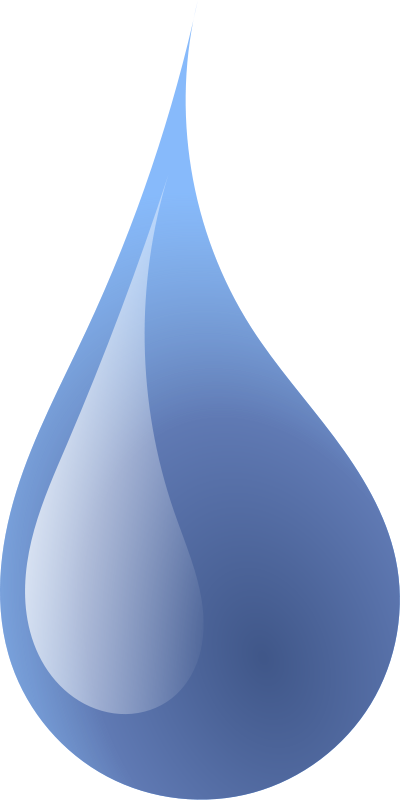 Maximum likelihood for Exponential(l)
A Normal(m, s) RV takes values 2.9, 3.3. What is the ML estimate for m?
A Normal(m, s) RV takes values 2.9, 3.3. What is the ML estimate for v = s2?
Maximum likelihood for Normal(m, s)
(X1, …, Xn) independent Normal(m, s)
^
^
Joint ML estimate (M, V) of (m, v = s2):
X1 + … + Xn
(X1 – M)2 + … + (Xn – M)2
M =
V =
n
n
^
^
^
^
^
E[V] =
(X1, …, Xn) independent Normal(m, s)
^
X1 + … + Xn
(X1 – M)2 + … + (Xn – M)2
M =
V =
n
n – 1
^
^
n
^
n – 1
A Normal(m, 1) RV takes values X1, X2. You estimate the mean by M = (X1 + X2)/2. What is the probability that |M – m| > 1?
^
^
^
For which value of t can we guarantee |M – m| ≤ t with 95% probability?
Confidence intervals
^
^
A p-confidence interval is a pair Q-, Q+ so that
^
^
P(q is between Q- and Q+) ≥ p
An car-jack detector outputs Normal(0, 1) if there is no intruder and Normal(1, 1) if there is.
You want to catch 95% of intrusions. What is the probability of a false positive?
Hypothesis testing
Neyman-Pearson Lemma
Among all X1/X0 tests with given false negative probability, the false positive is minimized by the one that picks samples with largest likelihood ratio
fX (x)
1
fX (x)
0
Rain usually falls at 1 drop/sec. You want to test today’s rate is 5/sec based on first drop. How to set up test with 5% false negative?